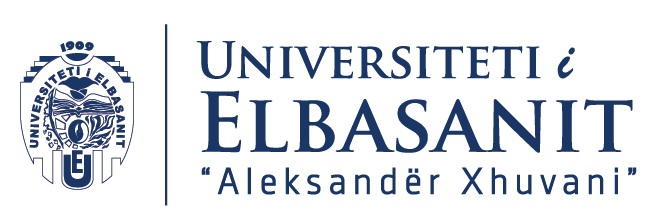 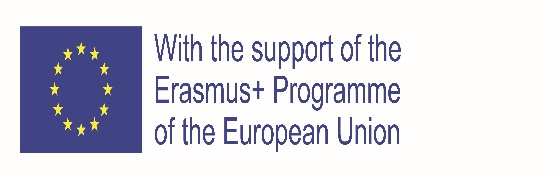 Liria e qarkullimit te kapitalit dhe pagesave ne BE

Liria e levizjes se kapitalit (IX)
Perjashtimet (IX)
Bashkimi ekonomik dhe monetar (X)
Elbasan, 03 Shkurt 2023
“Aleksandër Xhuvani” University, Elbasan, Street “Ismail Zyma” 3001, tel :+355 54 252 593, Elbasan Albania, www.uniel.edu.al
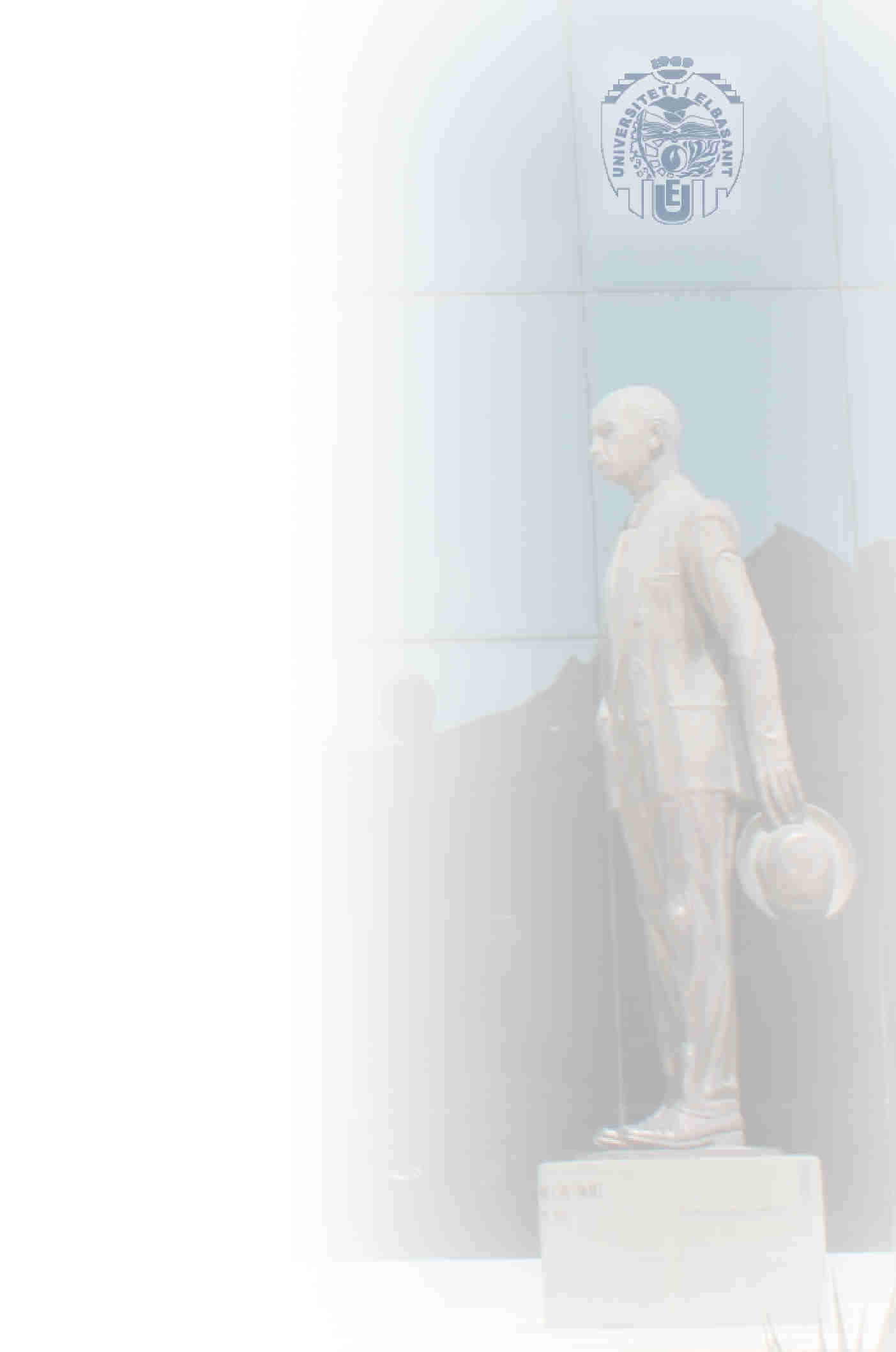 Perqasje historike per lirine e levizjes se kapitaleve
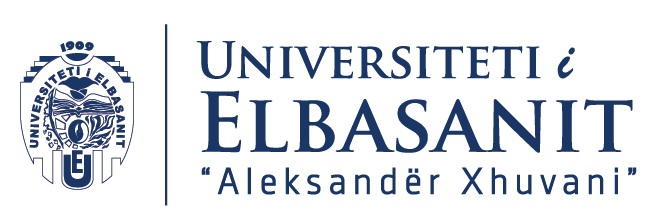 Rregullimi ne TFBE Kreu 4 I Titullit IV te Pjeses se III
Nenet 63-66 
Strukture normative e thjeshte 
Konsolidimi I sotem I struktures nga Traktati I Lisbones

Parashikuar per here te pare ne Traktatin e Maastricht
Traktati i KE nenet 67-73 dhe 106
Liberalizim I tregut te  kapitalit per aq kohe sa eshte ne funksion te mirefunksionimit te tregut te perbashket
Jo direkt e aplikueshme po duhej nderhyrja e institucioneve europiane
Dir. 88/361/KEE – liberalizim pa kushte i levizjes se kapitaleve midis vendeve antare
Efekt direkt ne lidhje me nenin 106 TKE ne lidhje me pagesat 

Direktiva 88/361/KEE 
Shtojca I percakton ne menyre enumerative rastet e levizjes se lire te kapitaleve
Ka gjetur perdorim nga Gjykata e Drejtesise dhe mbas hyrjes ne fuqi te nenit 63
Shiko C-450/09, Schroder, pika 25 , 2011. 
Per te qartesuar se cfare konsiderohet levizje kapitali
2
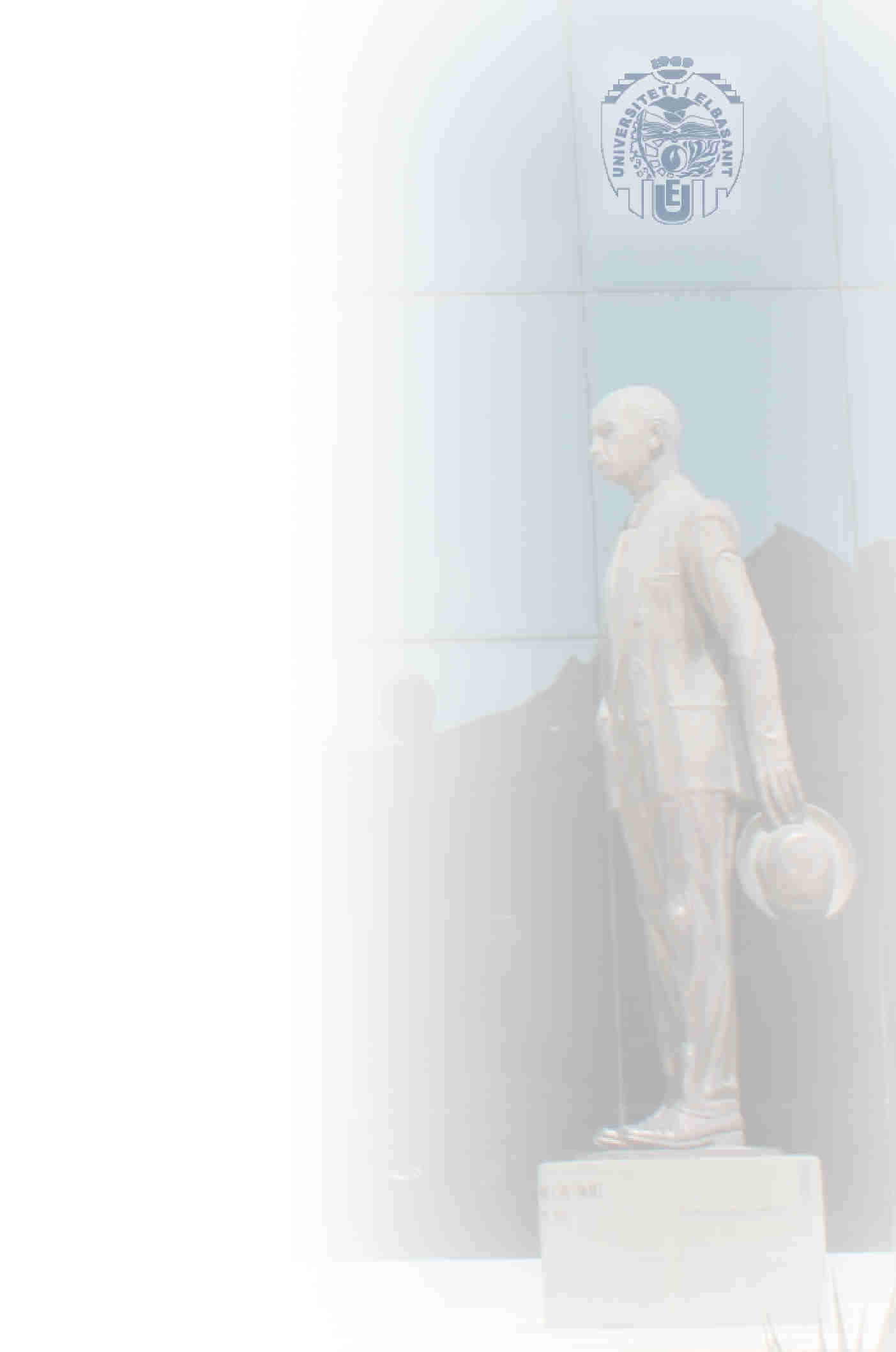 Kuadri ligjor
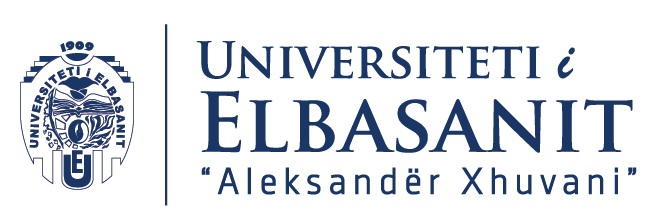 Rregullimi ne TFBE Kreu 4 I Titullit IV te Pjeses se III
Nenet 63-66 
Strukture normative e thjeshte 

Neni 63 TFBE 
1. Brenda kuadrit të dispozitave të parashikuara në këtë kapitulli, ndalohen të gjitha kufizimet mbi lëvizjen e kapitalit midis Shteteve Anëtare dhe midis Shteteve Anëtare e vendeve të treta.
2. Brenda kuadrit të dispozitave të parashikuara në këtë kapitull, ndalohen të gjitha kufizimet mbi pagesat midis Shteteve Anëtare dhe midis Shteteve Anëtare e vendeve të treta.

Nenet e mepasshme percaktojne mundesi perjashtimi nga fusha e aplikimit e nenit 63
Neni 65 perjashtimi me i rendesishem 
Nenet 64 dhe 66 perjashtime ne lidhje me levizjet e kapitaleve me vendet e treta
Mund te parashikohen masa apo ligje per regjime perjashtuese kur jane kushtet 
Eshte sfumuar dallimi midis termave «kapital» dhe «pagesa»
3
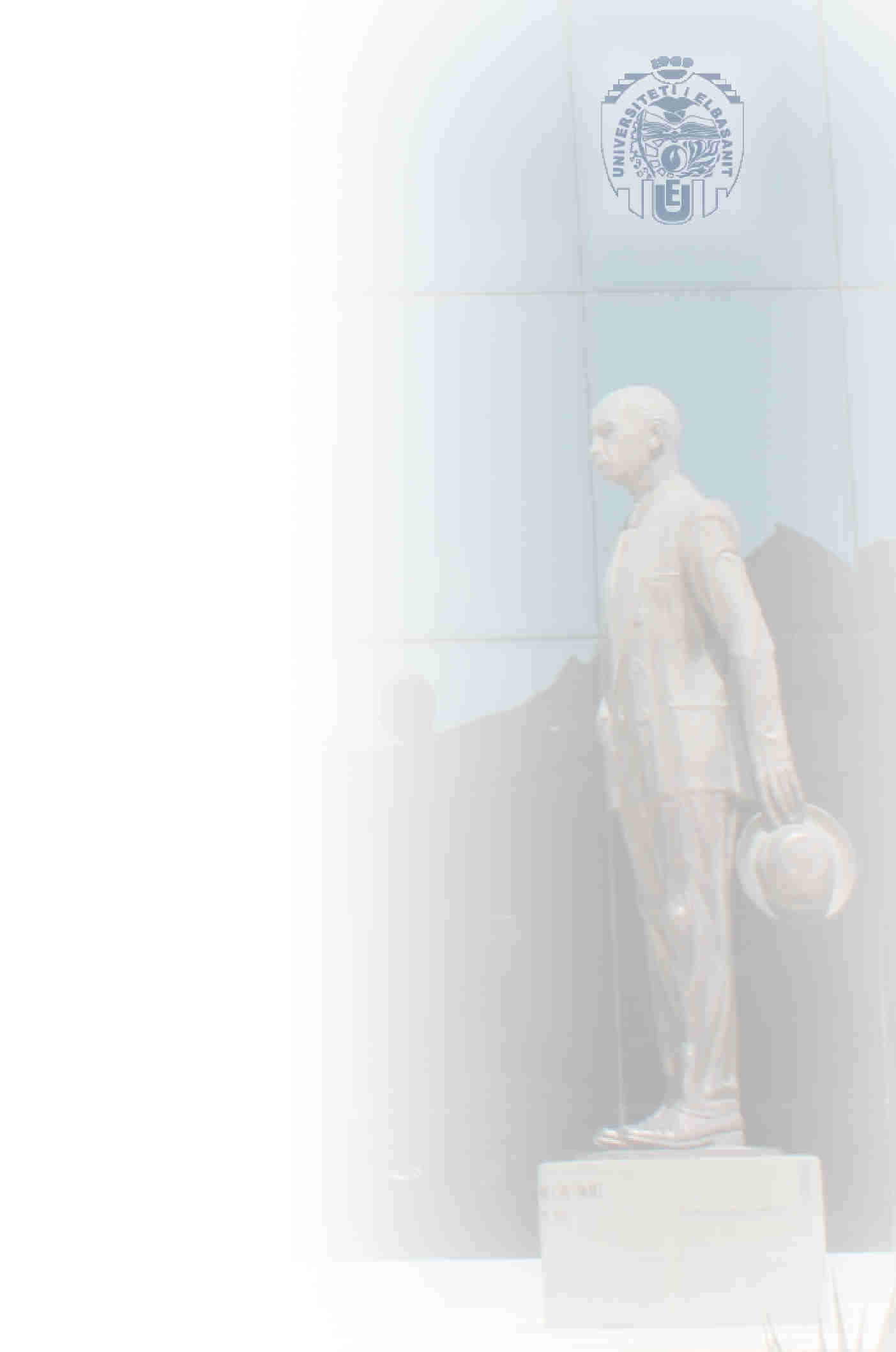 Kuadri ligjor II
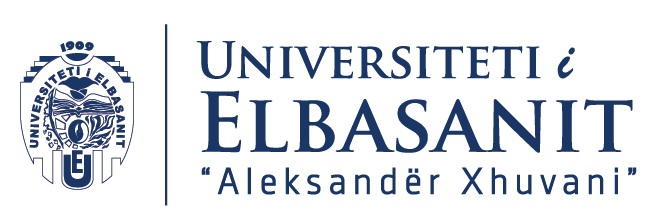 Neni 63 TFBE eshte nje norme me efekt direkt (aktivizim i drejteperdrejte)
Ndalimi i kufizimeve ne kete fushe  mund te kerkohet drejteperdrejte ne institucionet apo gjykatat kombetare te secilit nga vendet antare duke kerkuar moszbatimin e legjislacionit kombetar i cili mund te jete ne kundershtim me normen e traktatit (pra me nenin 63)
Percaktuar si e tille nga Gjykata e Drejtesise BE (integrim negativ)
Shiko C-163/94 dhe C-250/94 Sanz de Lera 
Rsti ka te beje me eksportin e monedhave apo ceqeve nga Spanja dhe Franca dhe obligimin per te marre nje autorizim paraprak per keto eksporte nga autoritetet kombetare 
Gjykata percakton se kemi te bejme me kufizim te lirise se levizjes se kapitaleve dhe nuk mund te konsiderohet si raste perjashtimore 
C-628/15, pika 49-61 Trustees of the BT Pension Scheme
Percaktohet efekti direkt i disa rasteve te parashikuara ne Dir. 88/361/KEE qe kane permbajtje te njejte me nenin 63
Efekti direkt 
Garantohet dhe me Proceduren Paragjykimore sipas nenit 267 TFBE (p.243)

Aktivizimi i Komisionit Europian ne fushen e lirise se levizjes se kapitaleve 
Komunikim i Komisionit “Unifikimi i tregjeve te kapitalit – Pershpejtimi i reformave” percakton nje program per realizimin e tregut te perbashket te kapitaleve (COM (2016) 601 final)
Adoptimi i Rreg. UE 2017/1129 i Parlamentit dhe Keshillit  
Adoptimi i Rreg. UE 2017/1991 i Parlamentit dhe Keshillit  
Adoptimi i Rreg. UE 2017/2402 i Parlamentit dhe Keshillit  
Komunikimi i Komisionit per nje union te tregjeve te kapitalit per personat dhe ndermarrjet: planveprimi i ri 
COM (2020) 590 final
4
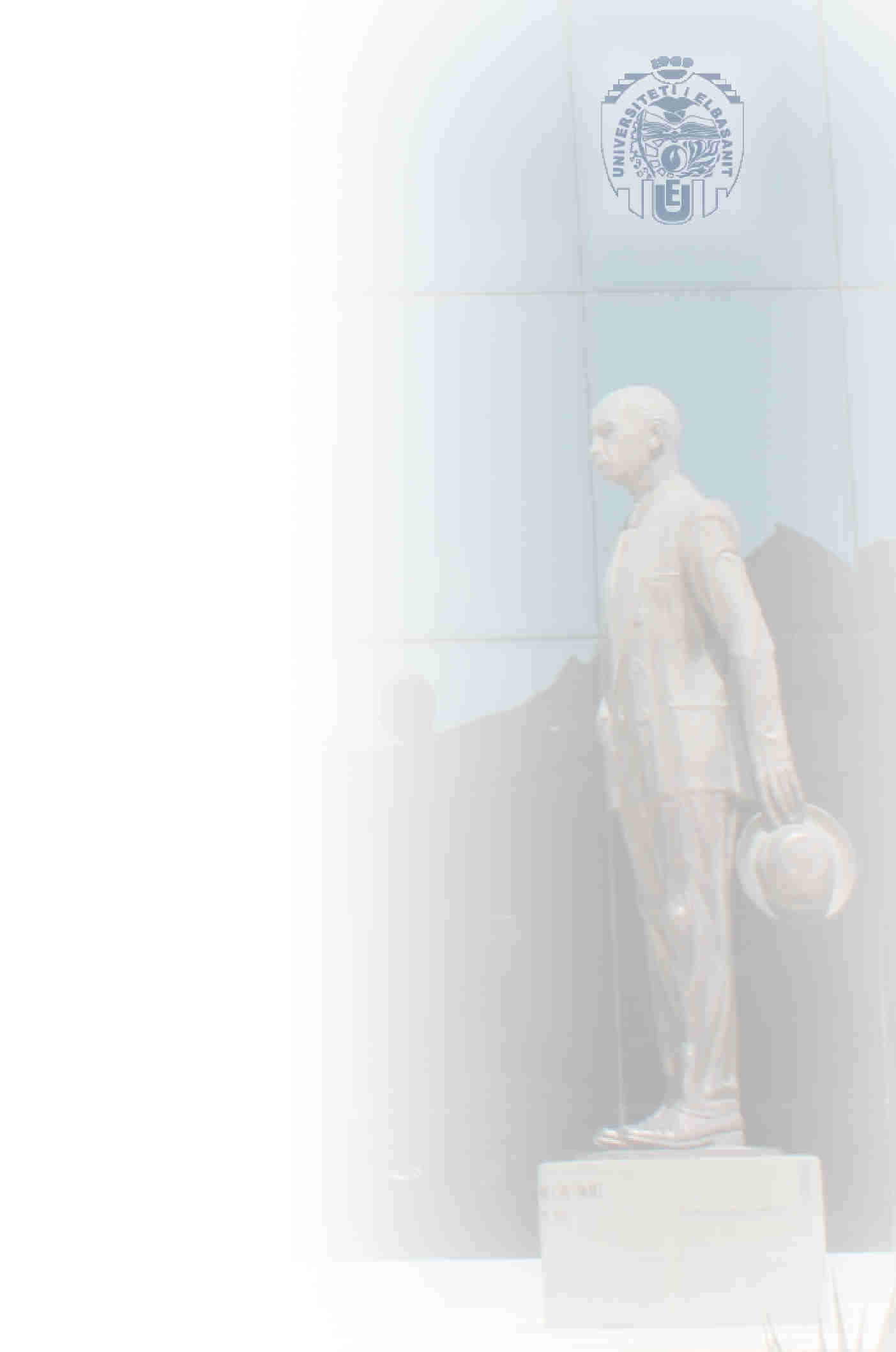 Koncepti i NDALIMIT te kufizimeve per levizjet e kapitalit dhe pagesave I
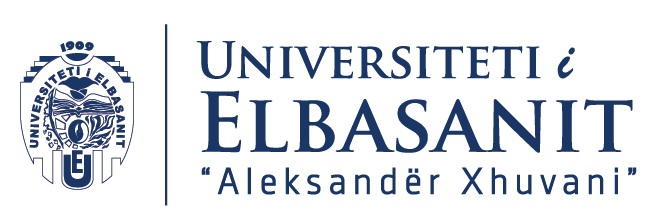 Neni 63 TFBE 
Barazimi ne te njejtin kre i kapitaleve dhe pagesave 
Nuk ka me diferencim ne perqasje
Per te dyja efekti i aplikimit direkt 
Shiko me thelle per dallimin midis pagesave dhe kapitalit Cceshtjen 286/82 dhe 26/83, Pika 21, Luisi
Pagesat – transferta valute qe jane kundervlefte ne kuader te nje veprimi juridik te lindur me pare
Transferim kapitali – operacione financiare qe lidhen thelbesisht me vendosjen apo investime dhe jo me kundervleften e nje sherbimi
Nocioni i Levizjes se kapitalit 
Eshte konceptuar nga GJ Drejtesise duke u bazuar thelbesisht ne Shtojcen e Dir. 88/361/KEE 
Psh. Pagimi i interesave ne lidhje me nje forme financimi midis dy shoqerive te vendeve te ndryshme; shumat ne para te derdhura ne shoqeri te ardhura nga nje vend tjeter nga vendi i shoqerise; blerja e pasurive te paluajtshme; blerja e quotave ne shoqeri
Ne lidhje me blerjen e kuotave bie ne fushen e aplikimit te nenit 63
Investimet direkte (gjykohen dhe ne baze te lirise se vendosjes sipas nenit 49 TFBE )
Investimet ne tituj apo portofole
5
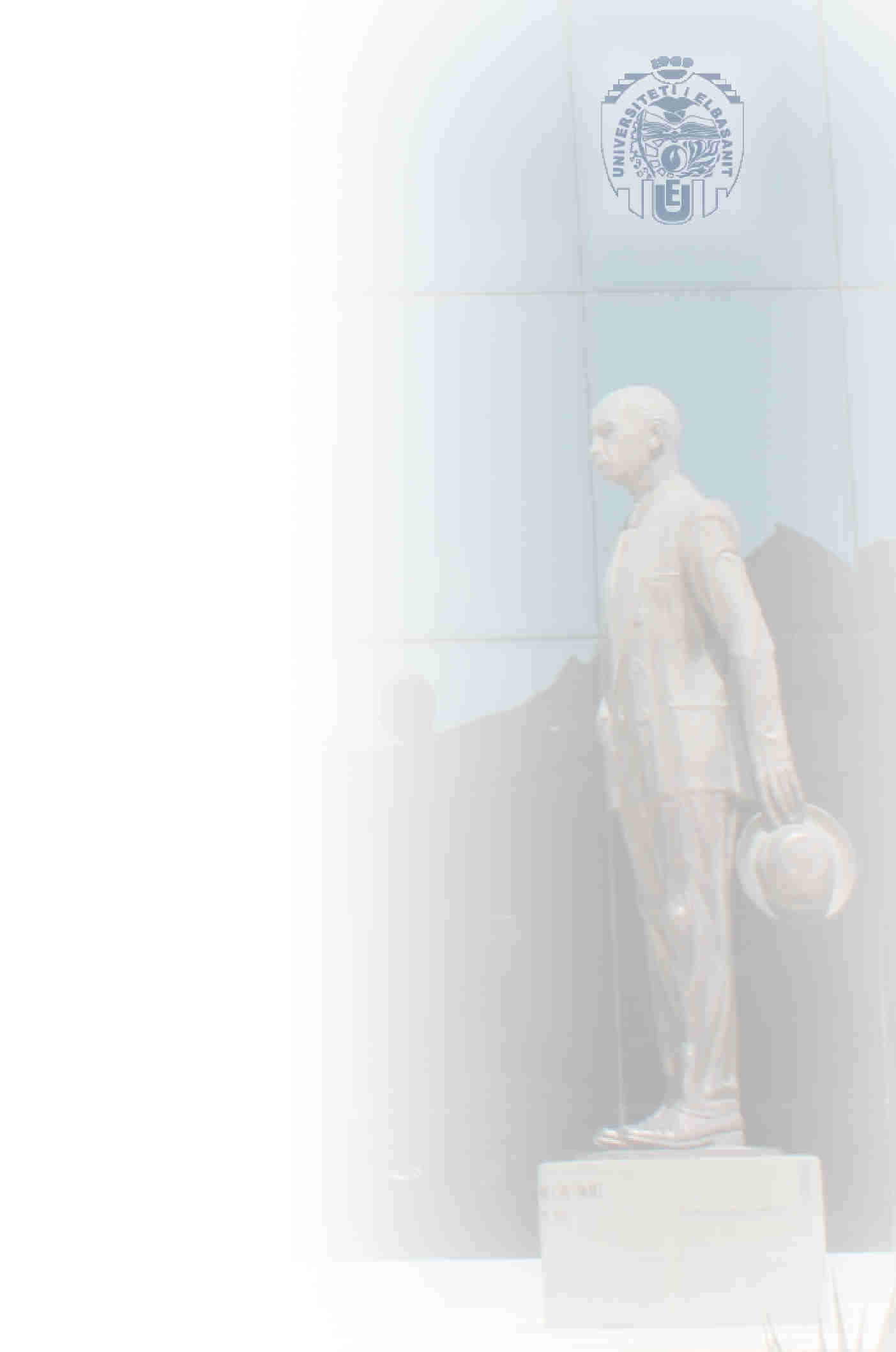 Koncepti i ndalimit te KUFIZIMEVE per levizjet e kapitalit dhe pagesave II
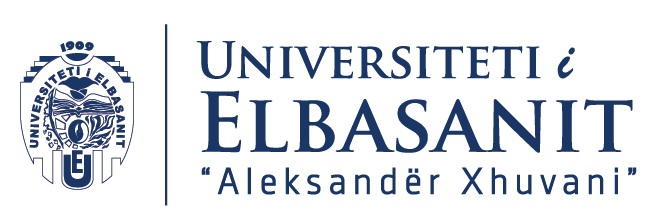 Neni 63 TFBE 
Koncepti i KUFIZIMEVE ne fushen e kapitaleve
Ne jurisprudencen e GjD nuk ka nje percaktim te qarte cfare eshte nje kufizim 
Vendoset rast pas rasti
Ndryshe nga sa percaktuar per lirine elevizjes se mallrave
Ceshtja Dassonville
Kufizime mund te jene
Legjislacion kombetar kufizues sepse DISKRIMINUES per shkaqe te kombesise
Kur rasti ka karakter jashtekombetar (dhe ndryshojne kushtet per trajtimin e ketij rasti nga nje i ngjashem me karakter kombetar)
Diskriminimi per investitoret jo rezidente (subjekti)
Diskriminimi per investime jo rezidente (objekti)
Raste nga praktika e GJD: 
Diskriminimi indirekt 
Raste nga praktika e GJD: 
Kufizimet me karakter erga omnes mund te jene te ndaluara 
Erga omnes – pa dalluar ne aspektin e rezidences apo kombesise
Perqasja globale si per lirite e tjera 
Ceshtja C-367/98 Kom. vs. Portugali, pika 44 
Raste te GjD referuar procesit te privatizimit te ndermarrjeve shteterore 
Mund te lejohen kufizime dhe te mos aplikohet neni 63 kur kufizimet: 
Jane te justifikuara nga arsye te interesit publik
Respektohet parimi i proporcionalitetit
6
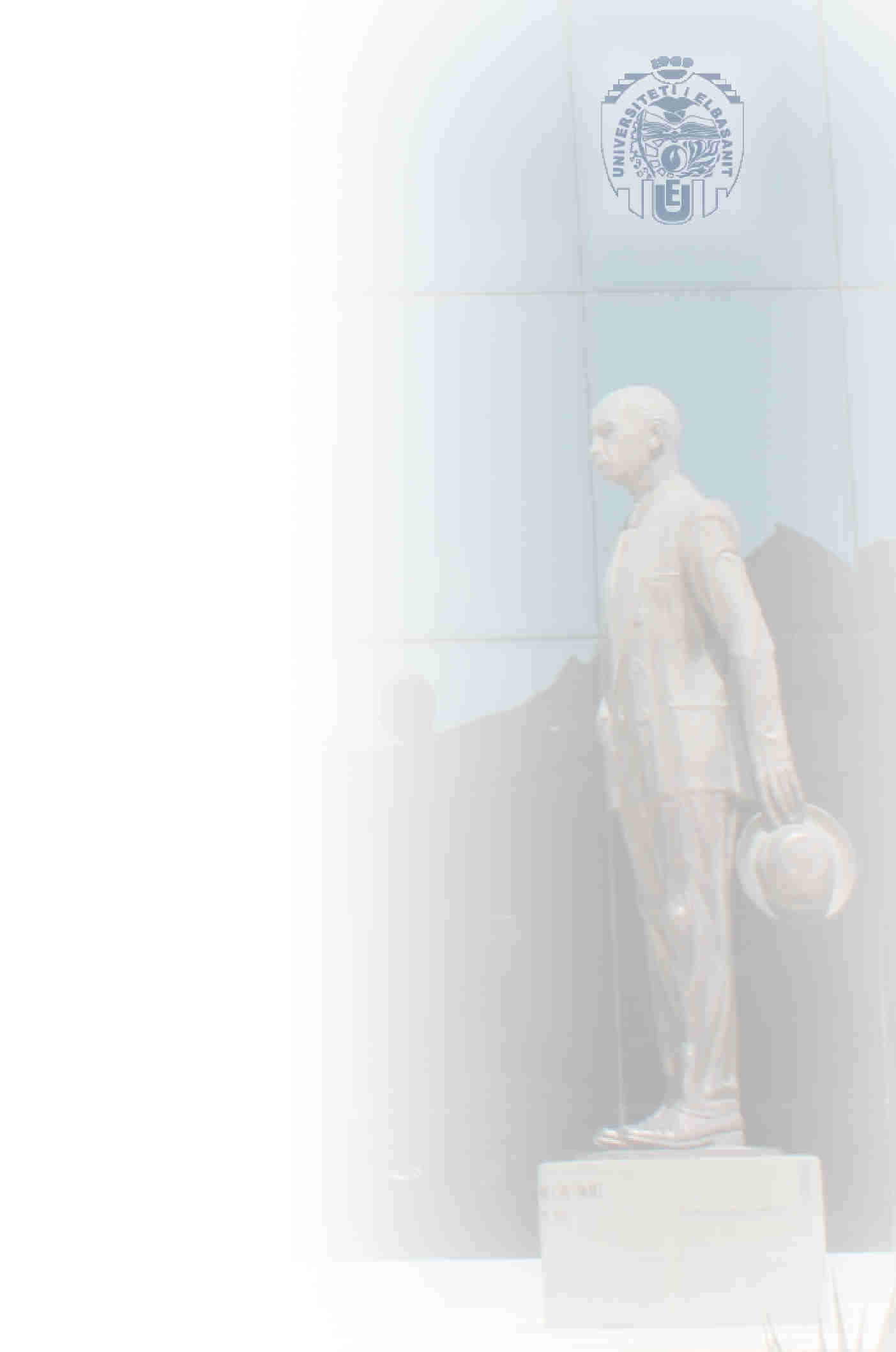 Koncepti i ndalimit te KUFIZIMEVE per levizjet e kapitalit dhe pagesave III – Rasti C-367/98
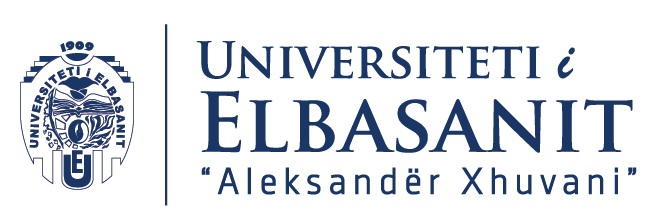 Ceshtja C-367/98, vendimi i 4 qershor 2002 Kom. v. Portugali
Neni 63 aplikohet edhe legjislacionit qe zbatohet pa marre parasysh kombesine e operatoreve
Ne kete rast shteti portugez rezervonte te drejten te autorizonte paraprakisht ofertat per blerje aksionesh qe siguronin pjesemarrje mbi nje nivel te caktuar 
Per te gjitha blerjet pavaresisht shtetesise se operatorit ofertues 
Ky autorizim paraprak u pa nga GjD si nje kufizim ne lirine e qarkullimit te kapitalit pasi mund te konsiderohej si nje ndalese per operatoret e huaj qe te ndermerrnin oferta konkrete si pasoje e nje rreziku qe shteti mund te mos ja aprovonte 
Liria e qarkullimit te kapitalit mund te kufizohet vetem
Rastet e kufizimit te parashikuara ne nenin 65 aktual te TFBE 
Arsye imperative te interesit publik te aplikuar ne menyre jo diskriminuese 
Sipas parimit te proporcionalitetit 
Nuk ekzistojne ne rastin ne fjale  (pika 50 dhe 52 e vendimit)
Vendimmarrje te tjera GjD
7
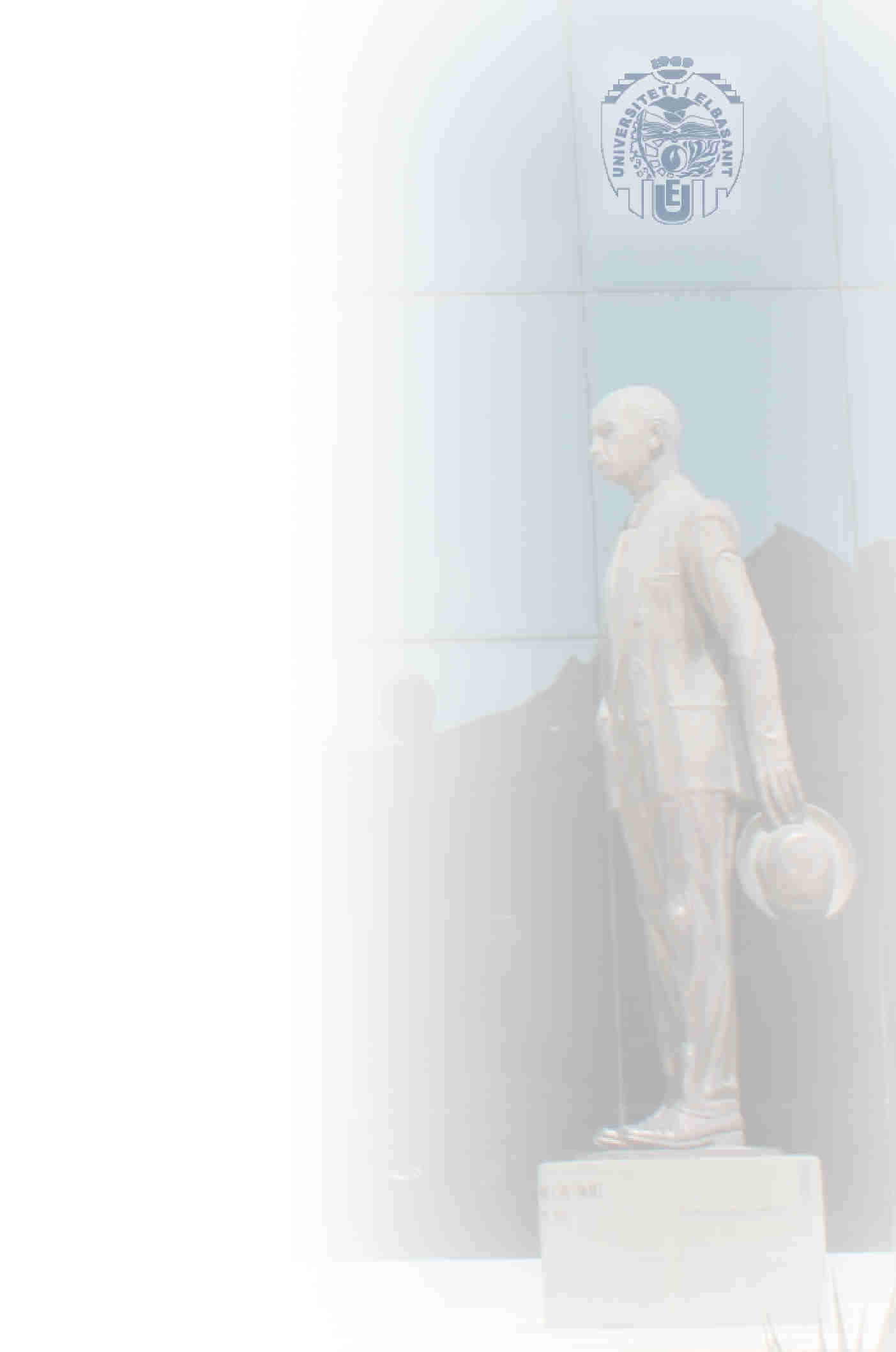 Koncepti i lejimit te kufizimeve per levizjet e kapitalit dhe pagesave
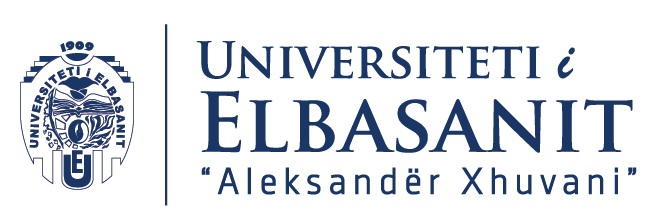 Normativa kombetare qe permban kufizime duhet ti nenshtrohet ketyre kritereve te percaktuara nga GjD 
Te aplikohet ne menyre jodiskriminuese 
Te jete e justifikuar nga arsyet e parashikuara ne nenin 65 pika 1 TFBE 
Te jete e justifikuar nga arsye imperative te interesit te pergjithshem 
Te jete e mundur qe kjo normative te arrije qellimin (publik) qe kerkon 
Te mos shkoje pertej mases qe eshte e nevojshme per te arritur kete qellim
Raste nga GjD 
C-52/16 dhe C-113/16 Segro, pikat 81-94
C-463/00 Kom. vs. Spanje vendim i 13 maj 2003
Pika 61 ne lidhje me legjislacionin kombetar, i aplikuar jo ne menyre diskriminuese, ne rastin e veprimtarise investuese te ciles i vendosen kufizime por qe perseri mund te konsiderohet si pengese ne aksesin ne treg
8
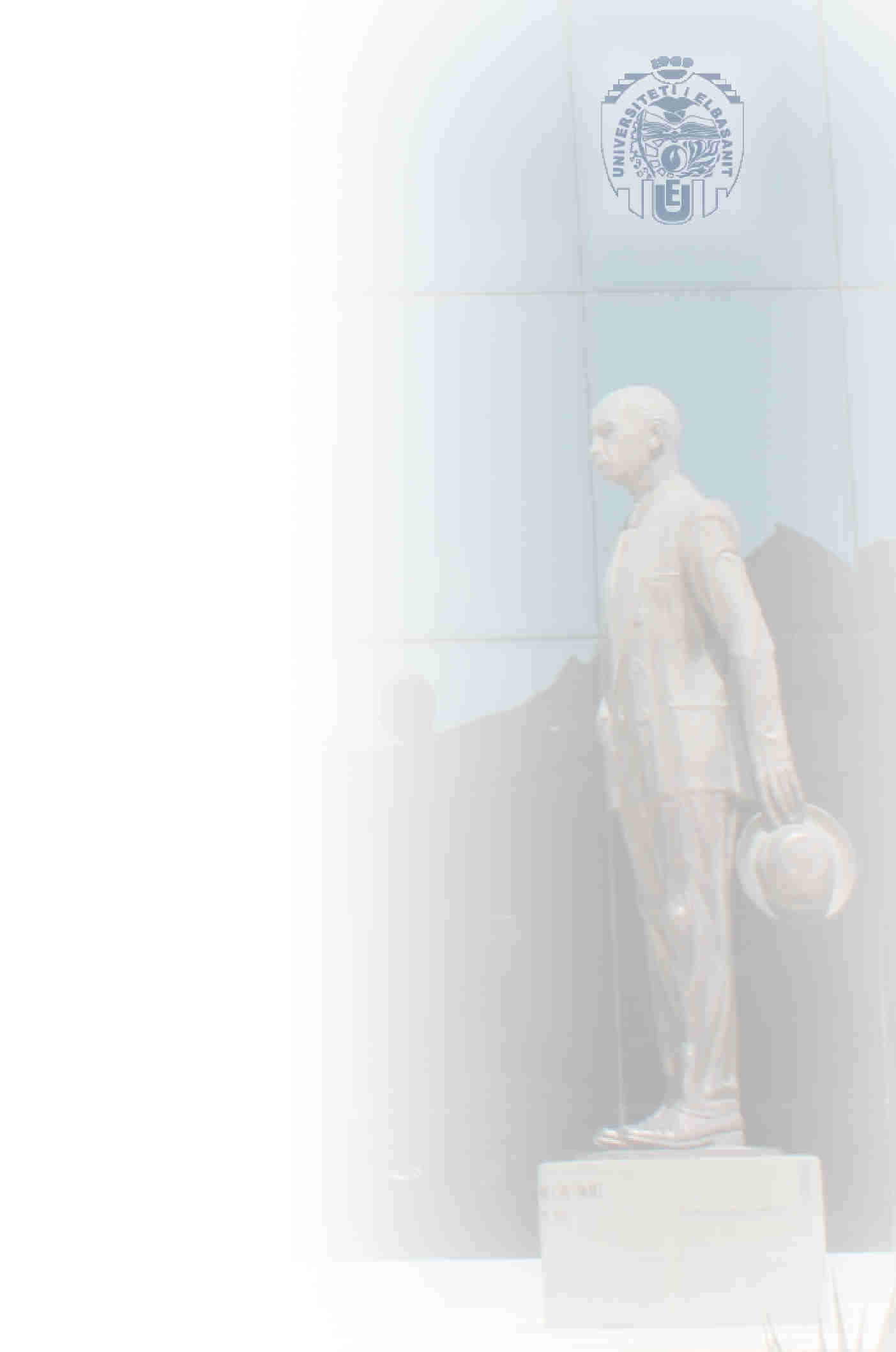 Perjashtimet nga liria e levizjes se kapitaleve I
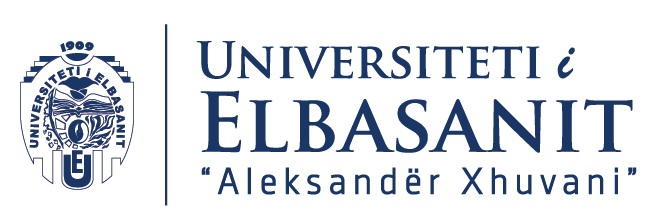 Neni 65 pika 1 
Dispozitat e nenit 63 nuk e cenojnë të drejtën e Shteteve Anëtare: 
(a) për të zbatuar dispozitat përkatëse të legjislacionit tatimor, të cilat bëjnë dallim midis tatimpaguesve që nuk ndodhen në të njëjtën situatë lidhur me vendbanimin kryesor ose lidhur me vendndodhjen e investimit të kapitalit të tyre;
(b) për të marrë të gjitha masat e nevojshme për parandalimin e shkeljes së akteve ligjore dhe nënligjore kombëtare, sidomos në fushën e tatim-taksave dhe të mbikëqyrjes së matur të institucioneve financiare, ose për të përcaktuar procedura për deklarimin e lëvizjeve të kapitalit me qëllim informacioni administrativ ose statistikor, ose për të marrë masat që arsyetohen me politikën publike ose sigurinë publike.
Kushtet per perjashtim 
Ti referohen situatave qe nuk mund te barazohen objektivisht 
Te jene objektivisht te justifikuara nga nje qellim imperativ i interesit te pergjithshem
Te respektohet parimi i proporcionalitetit 
GjD
C-35/98 Verkooijen pika 43; C480-16 Fidelity Fund, pika 44 e vijim; C-35/08 Busley
9
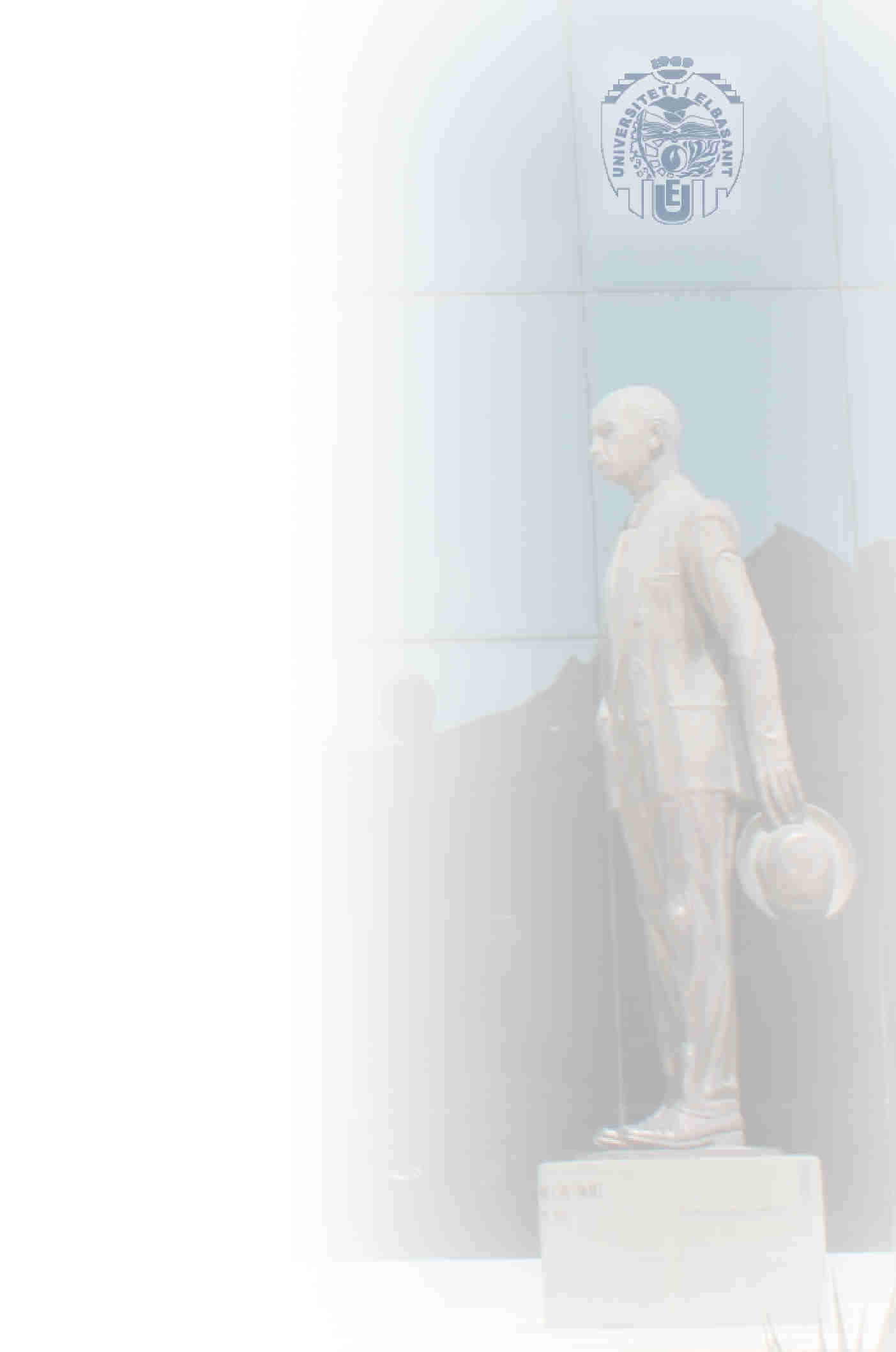 Perjashtimet nga liria e levizjes se kapitaleve II
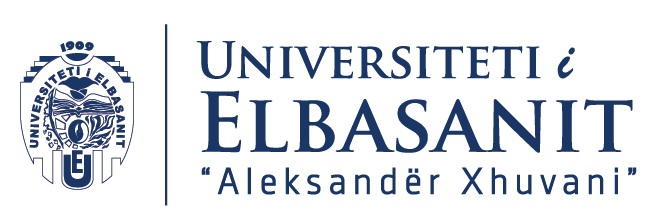 Neni 65 pika  2
Dispozitat e këtij Kreu nuk e cenojnë zbatueshmërinë e kufizimeve mbi të drejtën e vendosjes, të cilat janë në pajtim me Traktatet
Neni 65 pika 3 
Masat dhe procedurat e përmendura në paragrafët 1 dhe 2 nuk duhet të përbëjnë një mjet
për diskriminim arbitrar ose kufizim të maskuar për lëvizjen e lirë të kapitalit dhe pagesave, sipas përkufizimit në nenin 63.

Neni 64
Dispozitat e nenit 63 nuk e cenojnë zbatimin për vendet e treta të kufizimeve të cilat ekzistojnë më 31 dhjetor 1993 në bazë të legjislacionit kombëtar ose atij të Bashkimit, lidhur me lëvizjen e kapitalit drejt vendeve të treta ose prej tyre, që kanë të bëjnë me investimet e drejtpërdrejta, duke përfshirë edhe investimet në pasuri të paluajtshme, vendosjen, ofrimin e shërbimeve financiare ose pranimin e letrave me vlerë në tregjet e kapitalit. Sa u takon kufizimeve që ekzistojnë sipas legjislacionit kombëtar të Bullgarisë, Estonisë dhe Hungarisë, data e përcaktuar është 31 dhjetor 1999
Masa me liberale per levizjen e kapitalit mund te miratohen me proceduren legjislative te zakonshme ne Parlamentin Europian dhe Keshill (pika 2)
Masa me shtrenguese per levizjen e kapitalit mund te miratohen me proceduren legjislative te speciale me konsultim te Parlamentit Europian dhe vote unanime ne Keshill (pika 3)
10
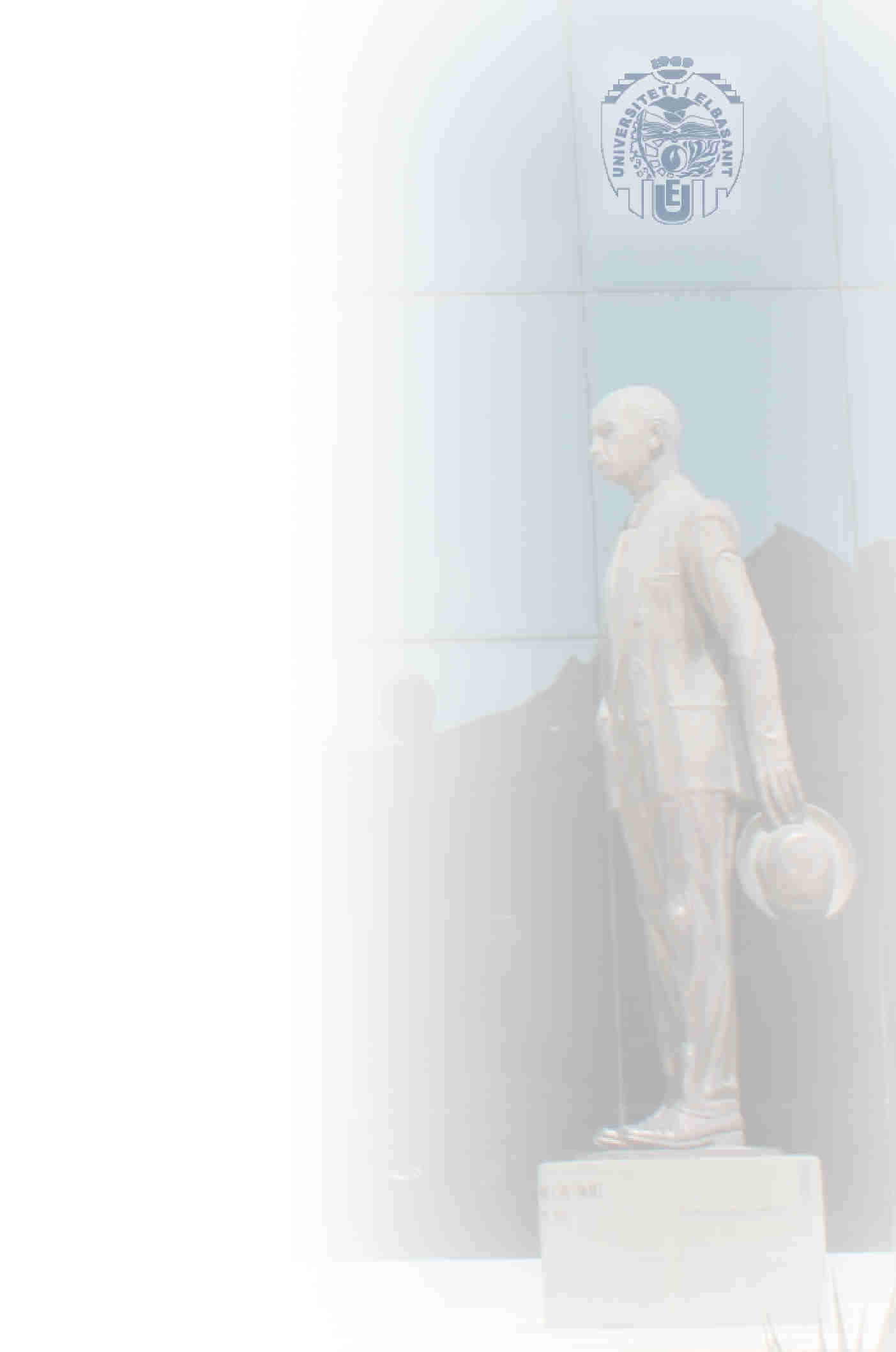 Perjashtimet nga liria e levizjes se kapitaleve II
Liria e Levizjes se kapitaleve me vendet e treta
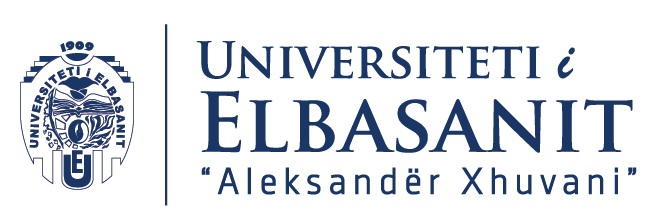 Neni 65 pika  2
Dispozitat e këtij Kreu nuk e cenojnë zbatueshmërinë e kufizimeve mbi të drejtën e vendosjes, të cilat janë në pajtim me Traktatet
Neni 65 pika 3 
Masat dhe procedurat e përmendura në paragrafët 1 dhe 2 nuk duhet të përbëjnë një mjet
për diskriminim arbitrar ose kufizim të maskuar për lëvizjen e lirë të kapitalit dhe pagesave, sipas përkufizimit në nenin 63.

Neni 64
Dispozitat e nenit 63 nuk e cenojnë zbatimin për vendet e treta të kufizimeve të cilat ekzistojnë më 31 dhjetor 1993 në bazë të legjislacionit kombëtar ose atij të Bashkimit, lidhur me lëvizjen e kapitalit drejt vendeve të treta ose prej tyre, që kanë të bëjnë me investimet e drejtpërdrejta, duke përfshirë edhe investimet në pasuri të paluajtshme, vendosjen, ofrimin e shërbimeve financiare ose pranimin e letrave me vlerë në tregjet e kapitalit. Sa u takon kufizimeve që ekzistojnë sipas legjislacionit kombëtar të Bullgarisë, Estonisë dhe Hungarisë, data e përcaktuar është 31 dhjetor 1999
Masa me liberale per levizjen e kapitalit mund te miratohen me proceduren legjislative te zakonshme ne Parlamentin Europian dhe Keshill (pika 2)
Masa me shtrenguese per levizjen e kapitalit mund te miratohen me proceduren legjislative te speciale me konsultim te Parlamentit Europian dhe vote unanime ne Keshill (pika 3)
11
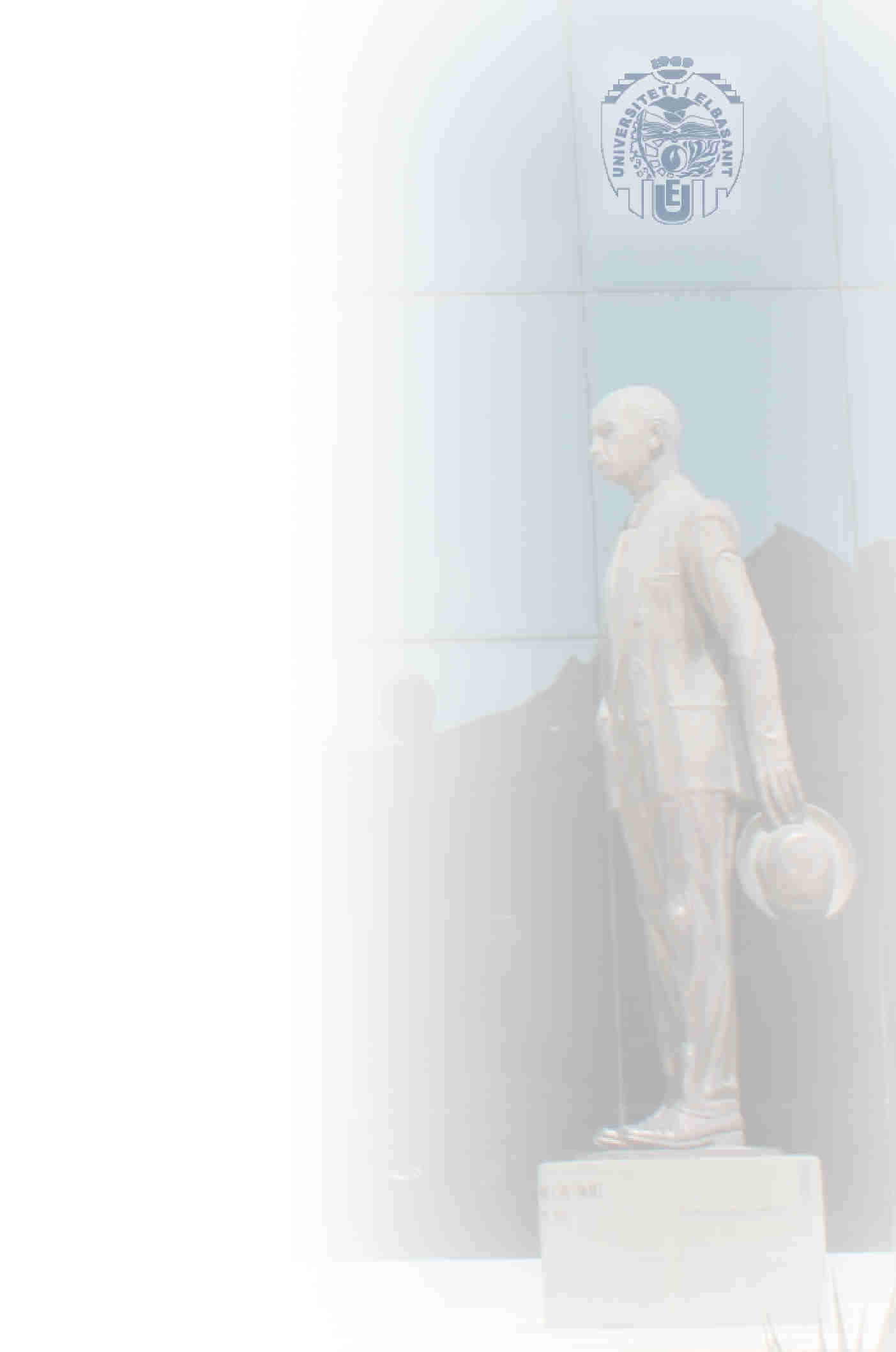 Liria e Levizjes se kapitaleve me vendet e treta
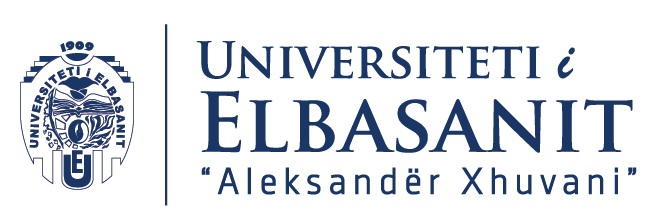 Neni 66
Kur në rrethana të jashtëzakonshme lëvizjet e kapitalit drejt një ose prej vendeve të treta shkaktojnë ose rrezikojnë të shkaktojnë vështirësi serioze për funksionimin e bashkimit ekonomik dhe monetar, Këshilli, me propozim të Komisionit dhe pas konsultimit me Bankën Qendrore Europiane, mund të marrë masa mbrojtëse në lidhje me vendet e treta për një periudhë jo më të gjatë se gjashtë muaj, nëse masa të tilla janë me të vërtetë të nevojshme.
Masa mbrojtese ndaj levizjes se lire te kapitalit me vendet e treta te propozuara dhe marra ne kuader te bashkimit ekonomik dhe monetar
Vendimmarrje e Keshillit
12
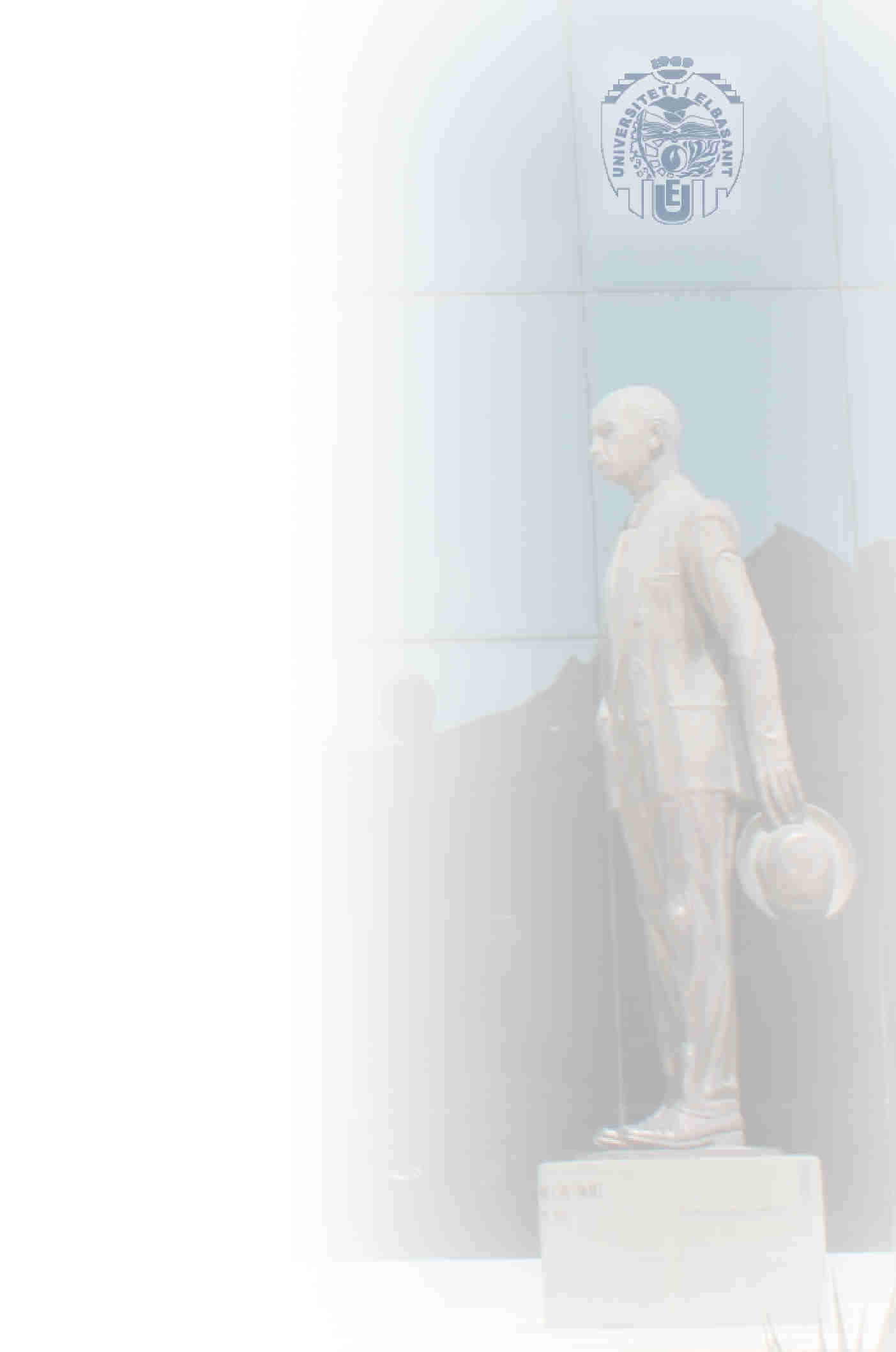 Leksioni ne tekst dhe Leksioni i ardhshem
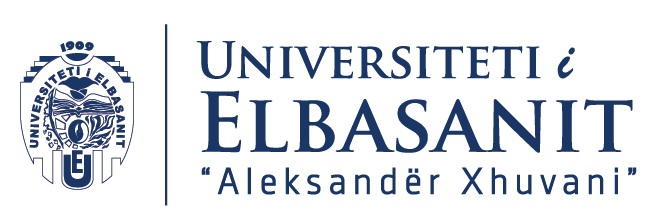 Leksioni actual (IX)
Liria e levizjes se kapitaleve; Perjashtimet
Materiali: 
Leksioni i ardhshem 
Bashkimi Ekonomik dhe Monetar

Detyra per javen tjeter
Lexoni, analizoni dhe komentoni vendimet e GjD te cituara ne kete leksion
13
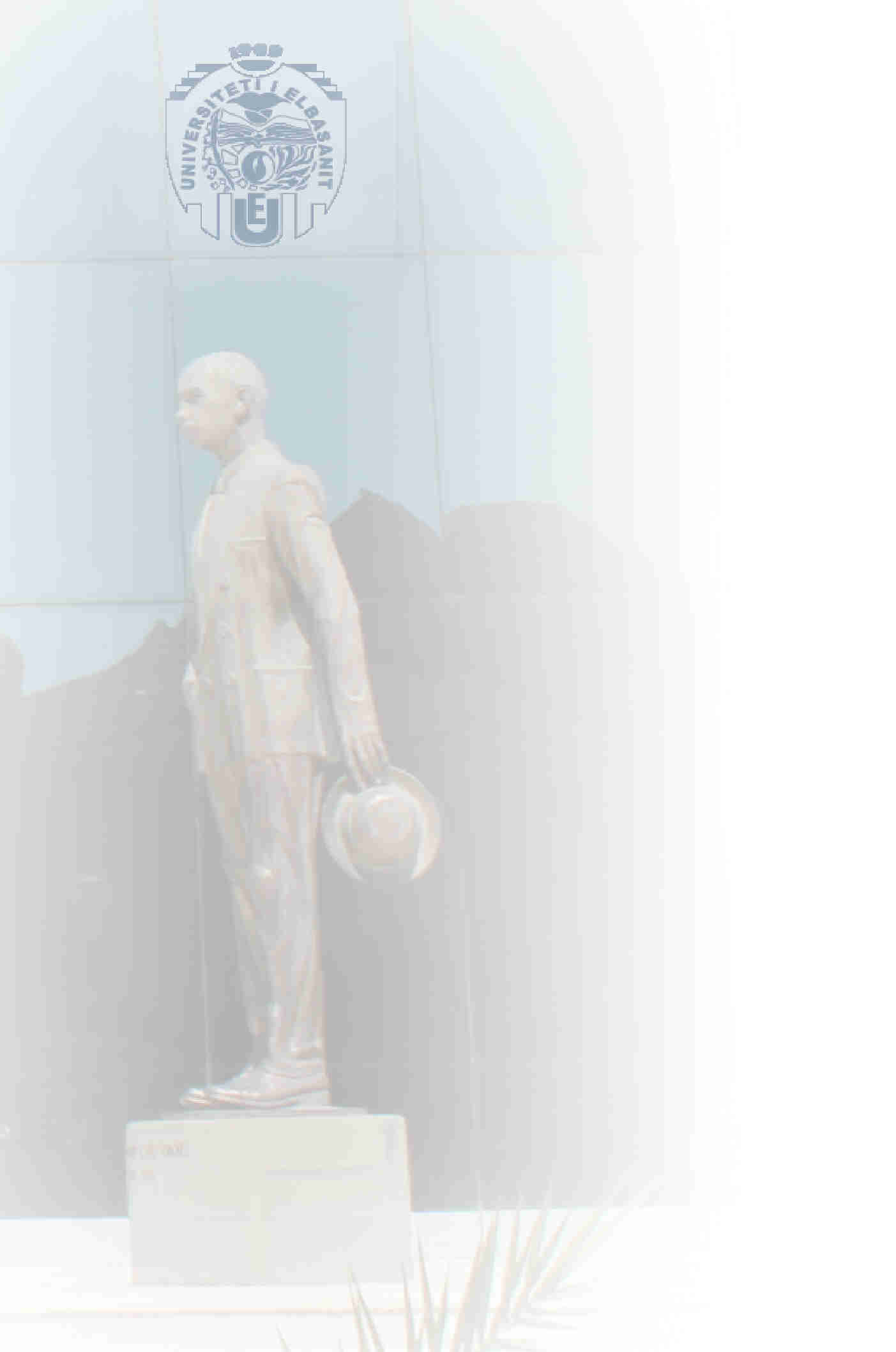 Contacts:
Thank you for your attention!
Any question ?

Assoc. Prof. Dr. Av. Arber Gjeta
Chair JM in EU Law 
Department of Law
Faculty of Economy
University of Elbasan
arber.gjeta@uniel.edu.al
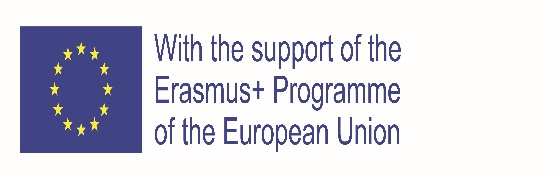 14